Krásne Vianoce a šťastný nový rok
Vám želá naša Materská škola celá
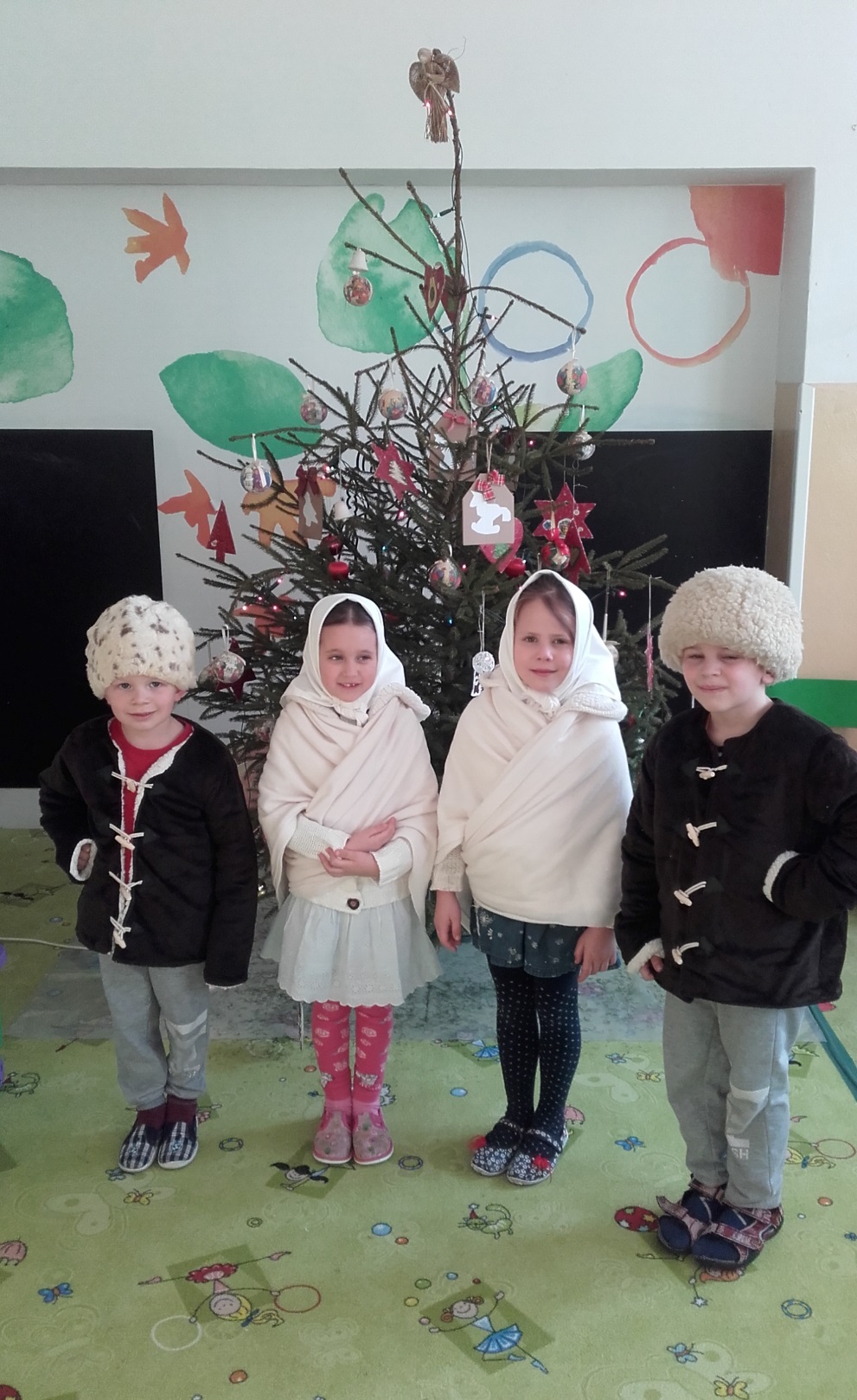 Krásne Vianoce a šťastný nový rok Vám želá materská škola, naša celá!
Na stromčeku sviečka svieti,pokoj, šťastie nech k Vám letí.Na Vianoce ako treba,nech nájdete poklad z neba.Pokoj, lásku v hojnosti,dni prežite v radosti.Zdravie, šťastie ešte k tomu,nech prídu aj do Vášho domu.Nech tichá hudba veselostiVám počas celých Vianoc znie,nech ten rok nastávajúci Vám pokoj,lásku a šťastie prinesie.